Дистанційний курс з геометрії 8 клас за розділом:
«Розв'язування прямокутних трикутників»
Лошак О.В., Ольховська В.В., Церковна Л.О., вчителі математики ХЗОШ № 153
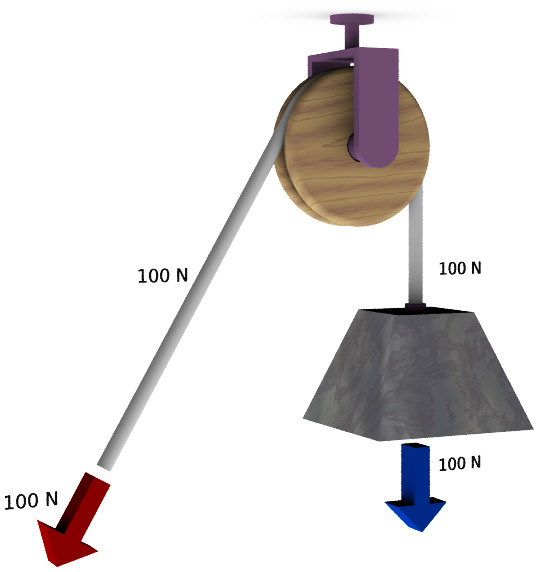 Перпендикуляр і похила у житті
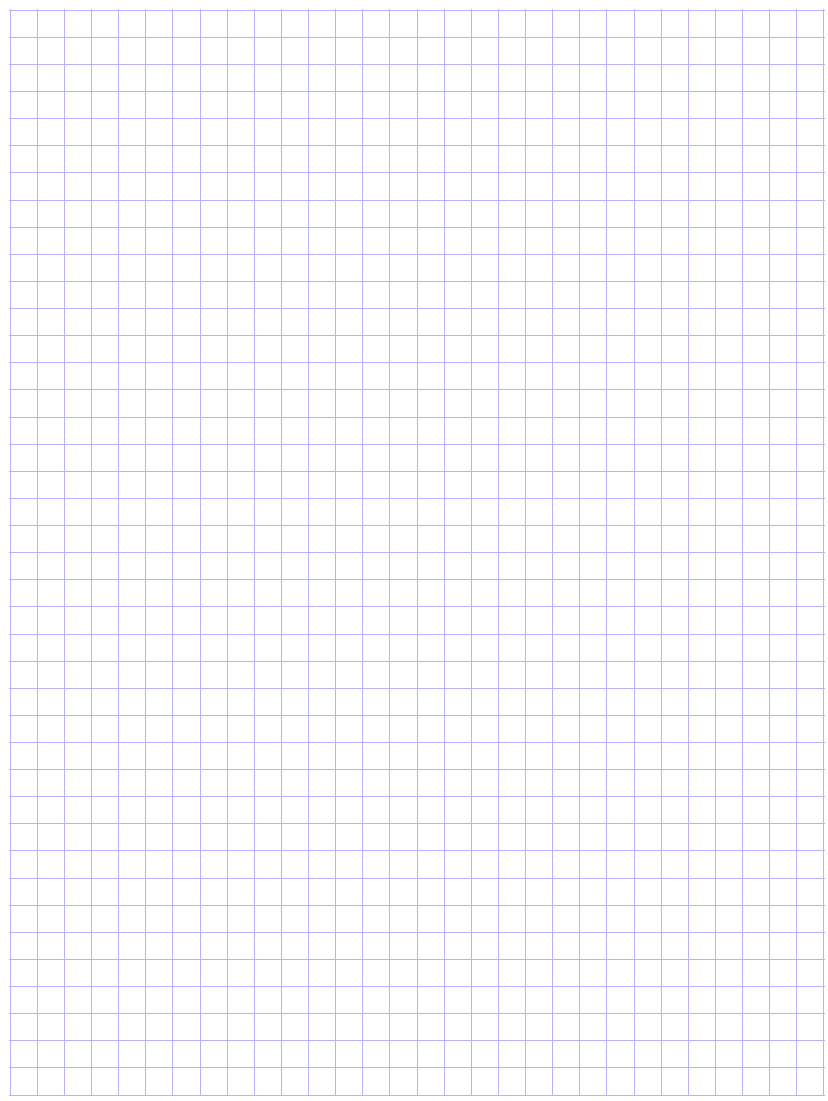 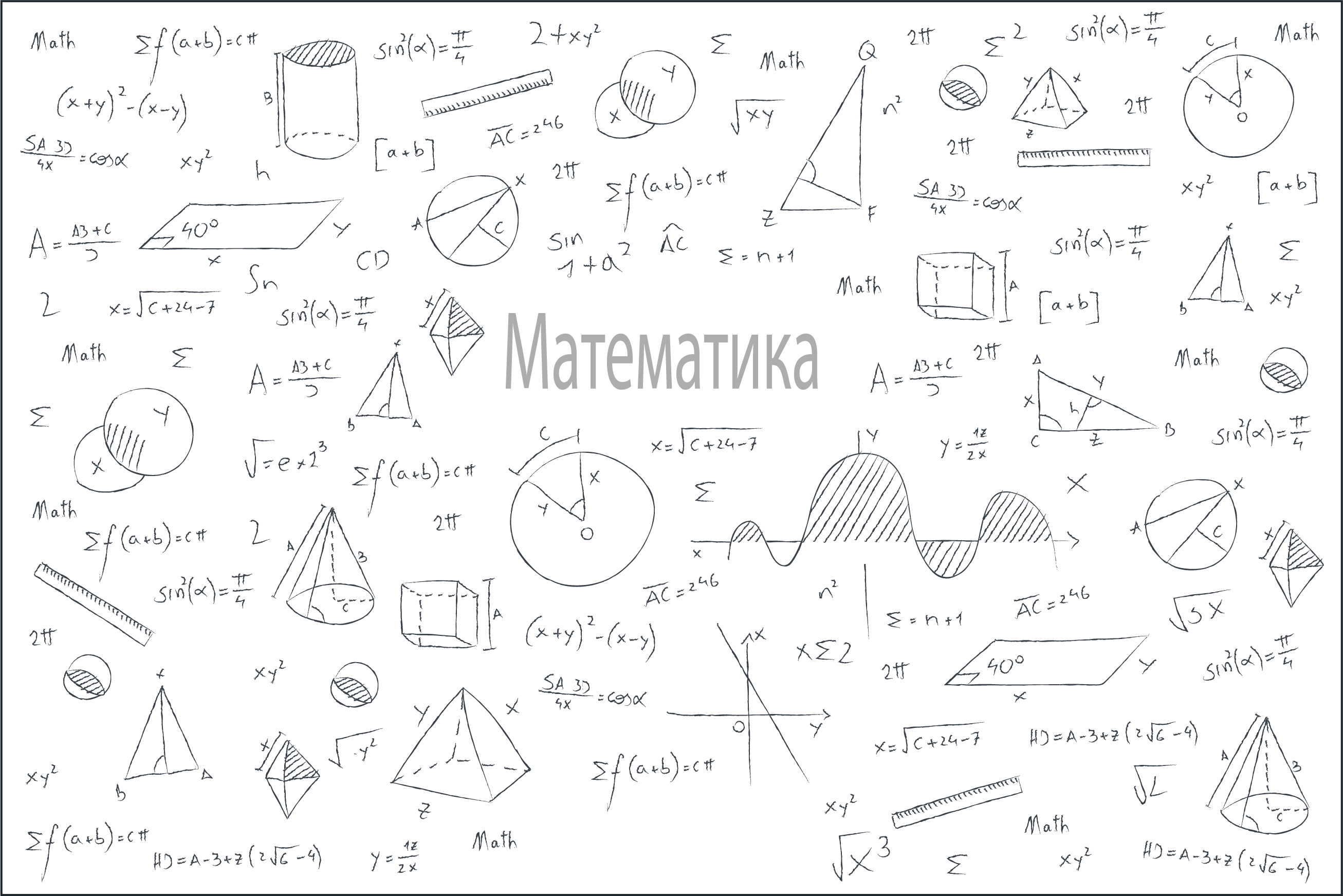 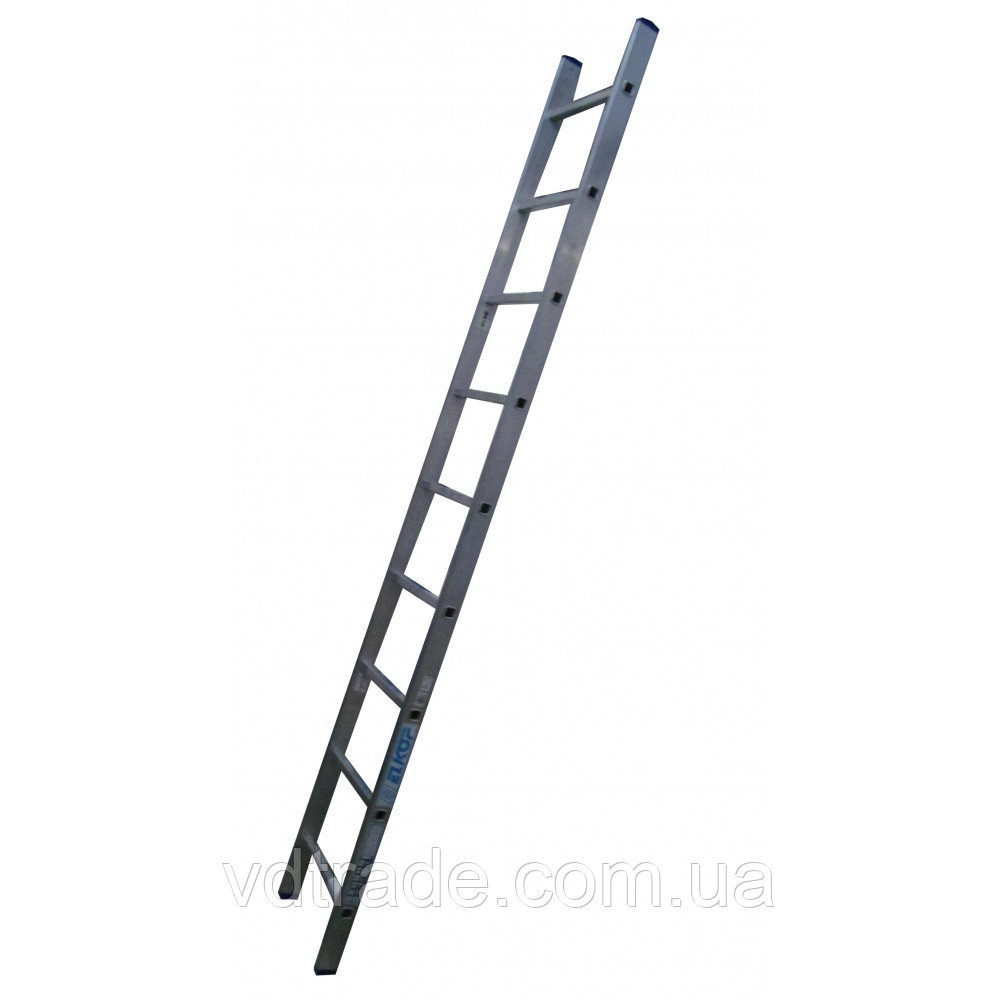 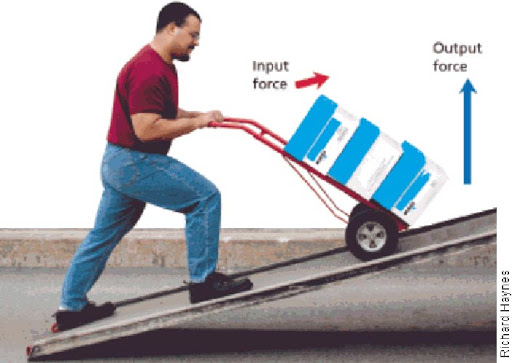 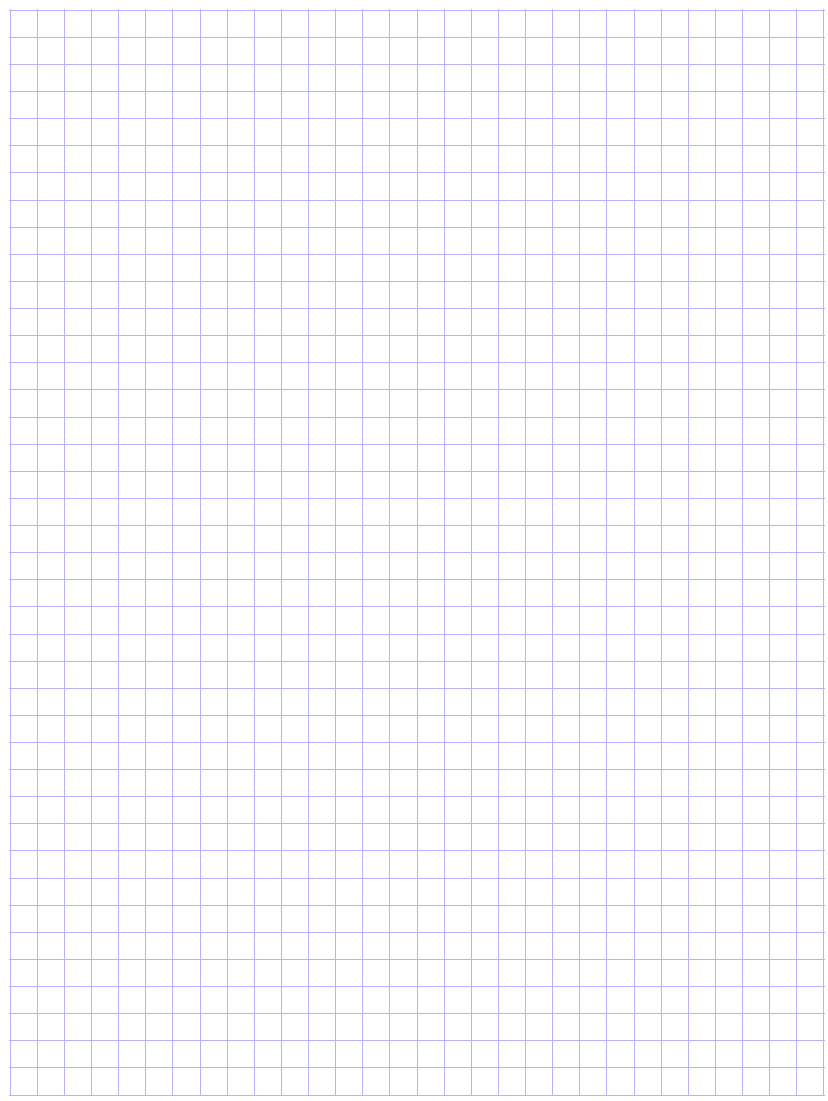 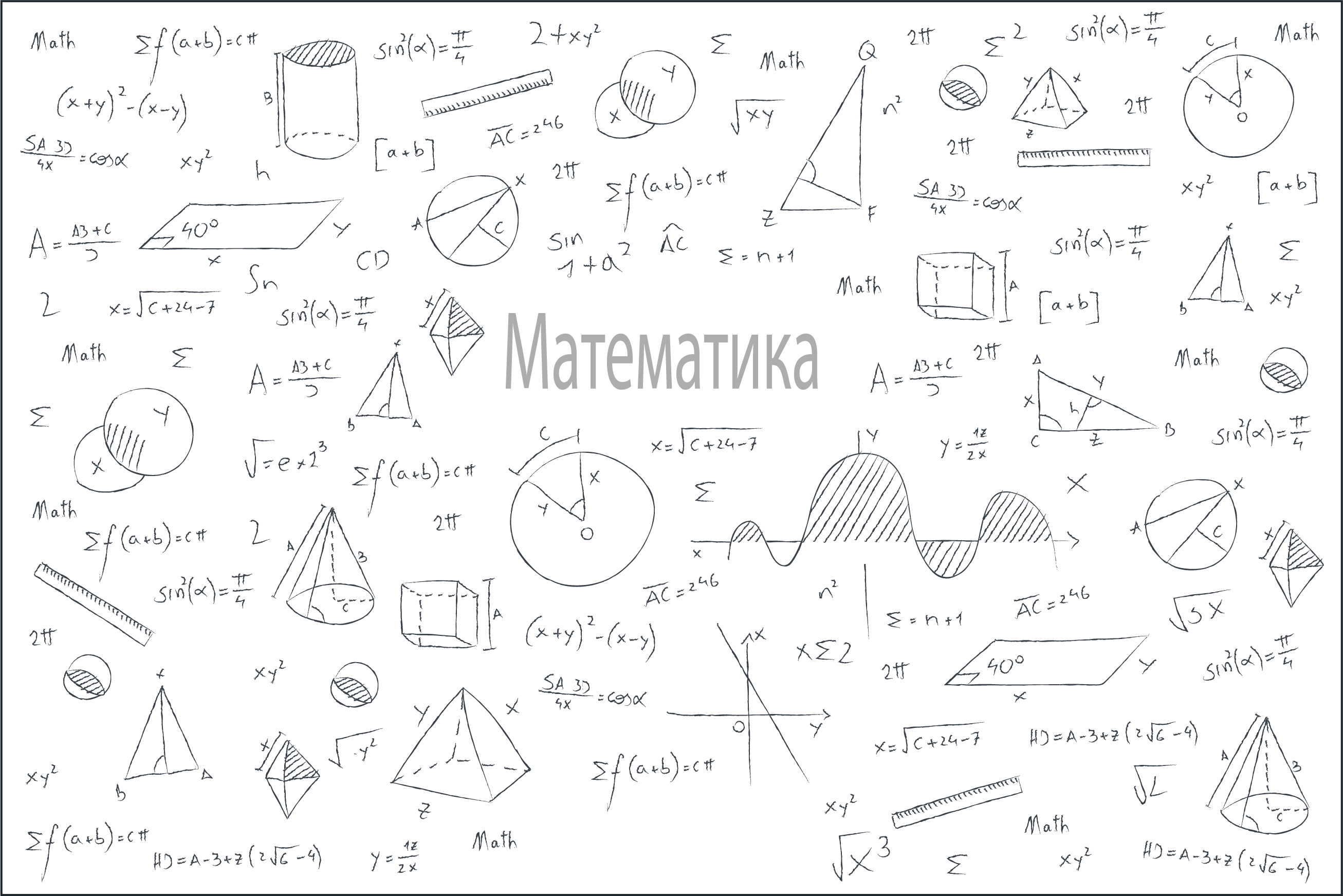 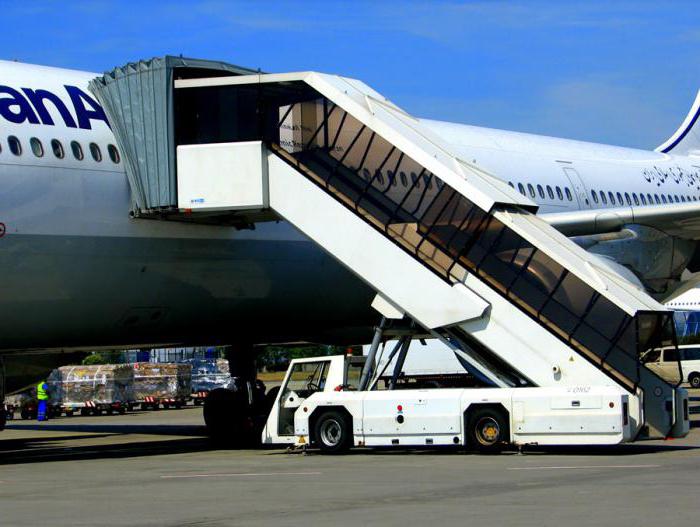 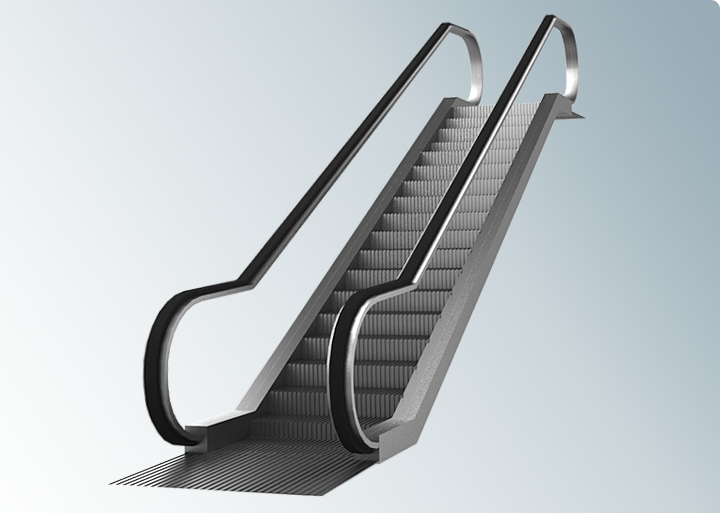 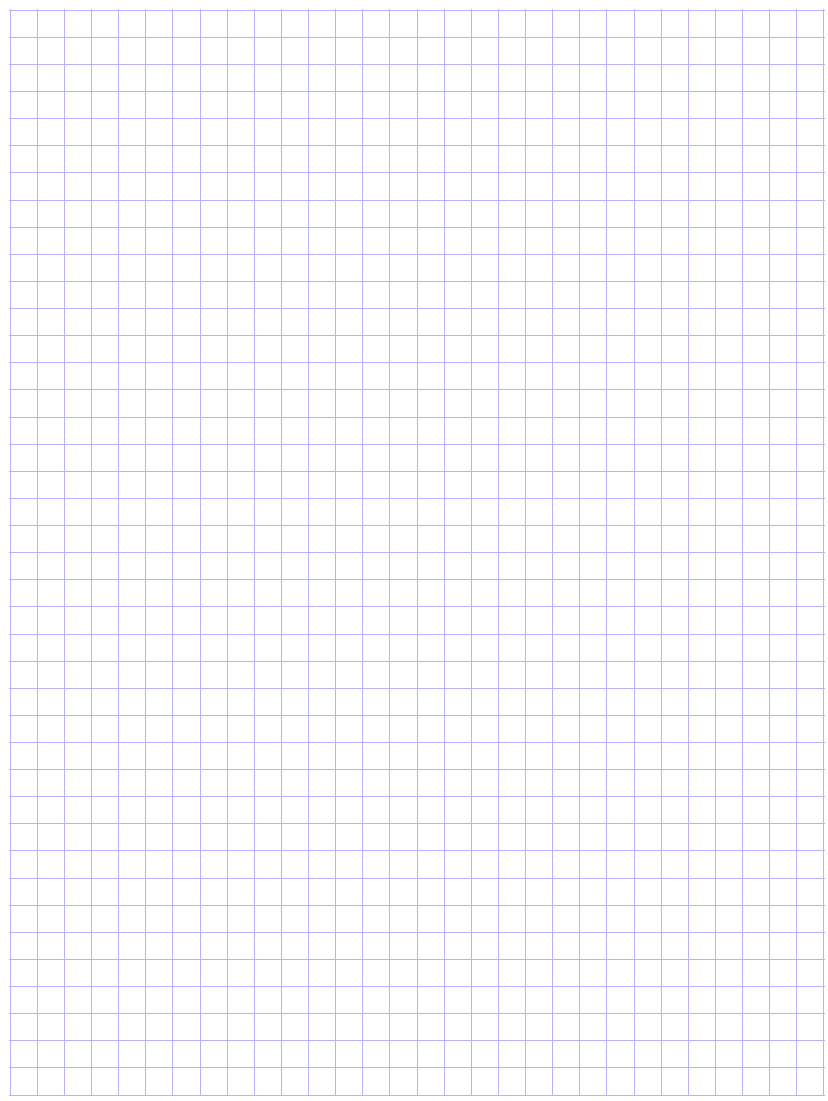 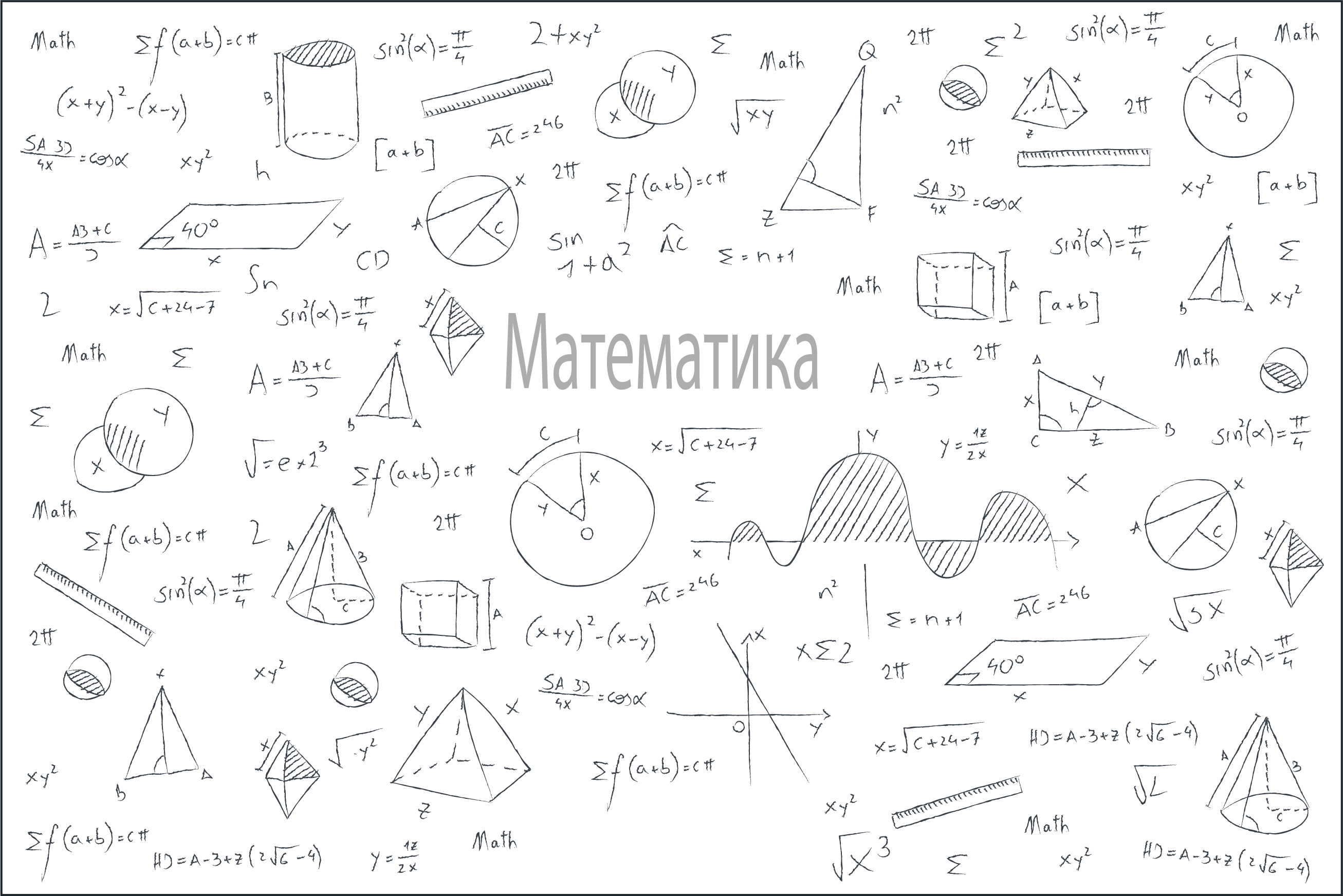 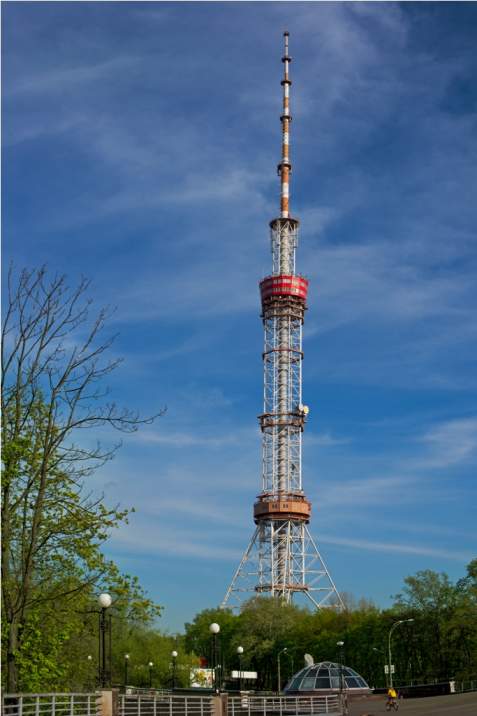 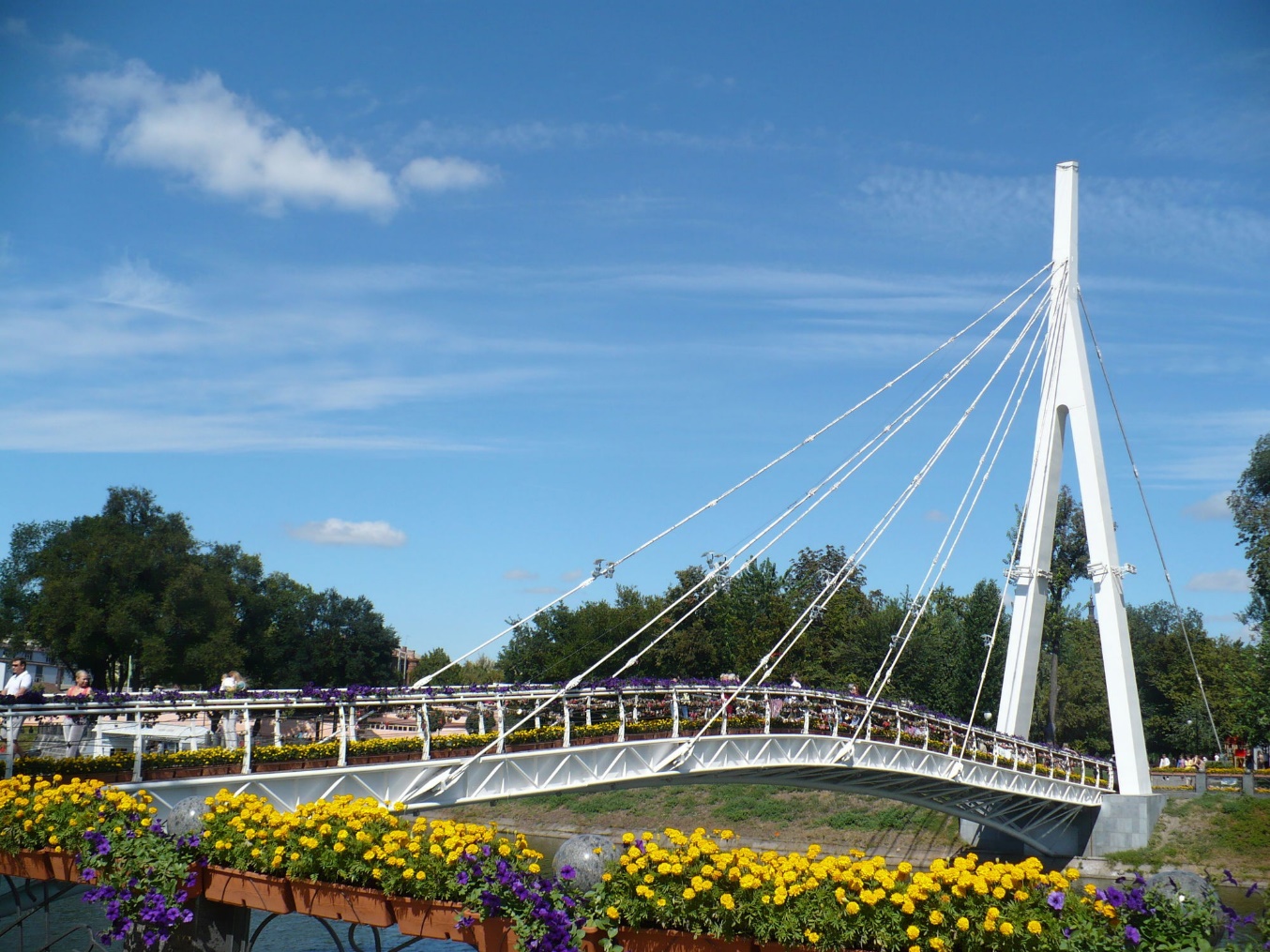 Харків
Києв
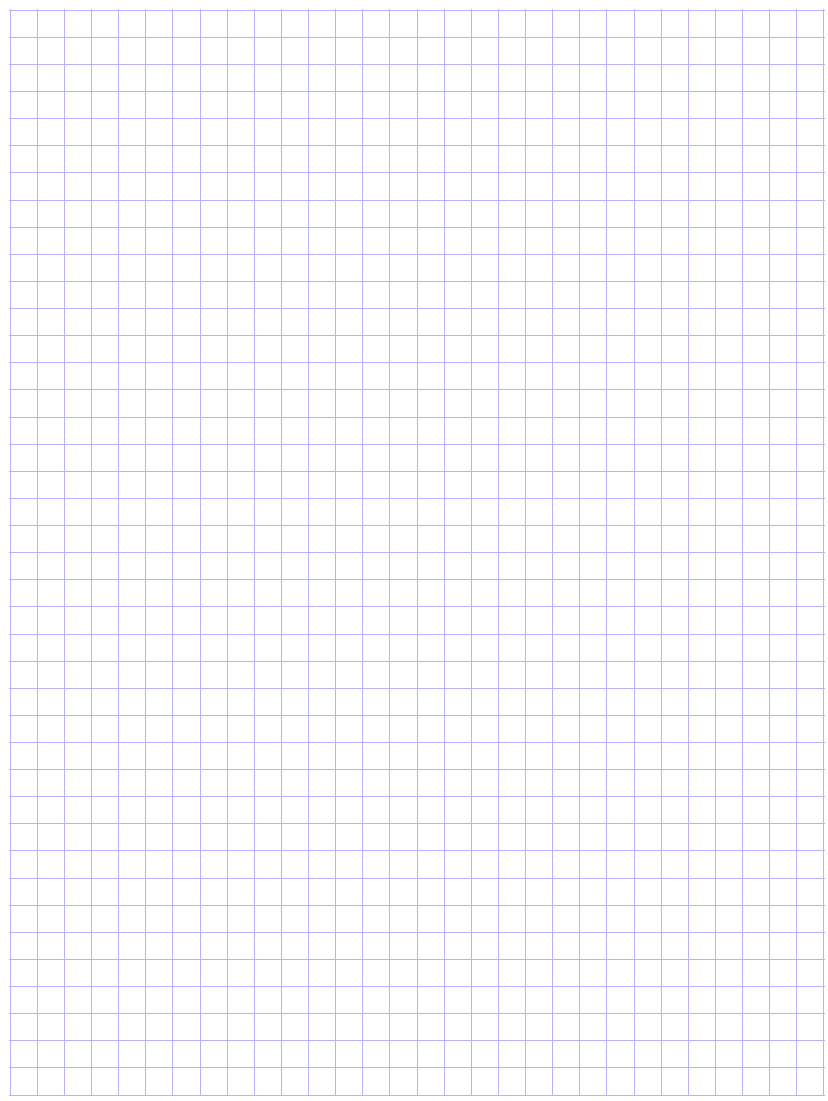 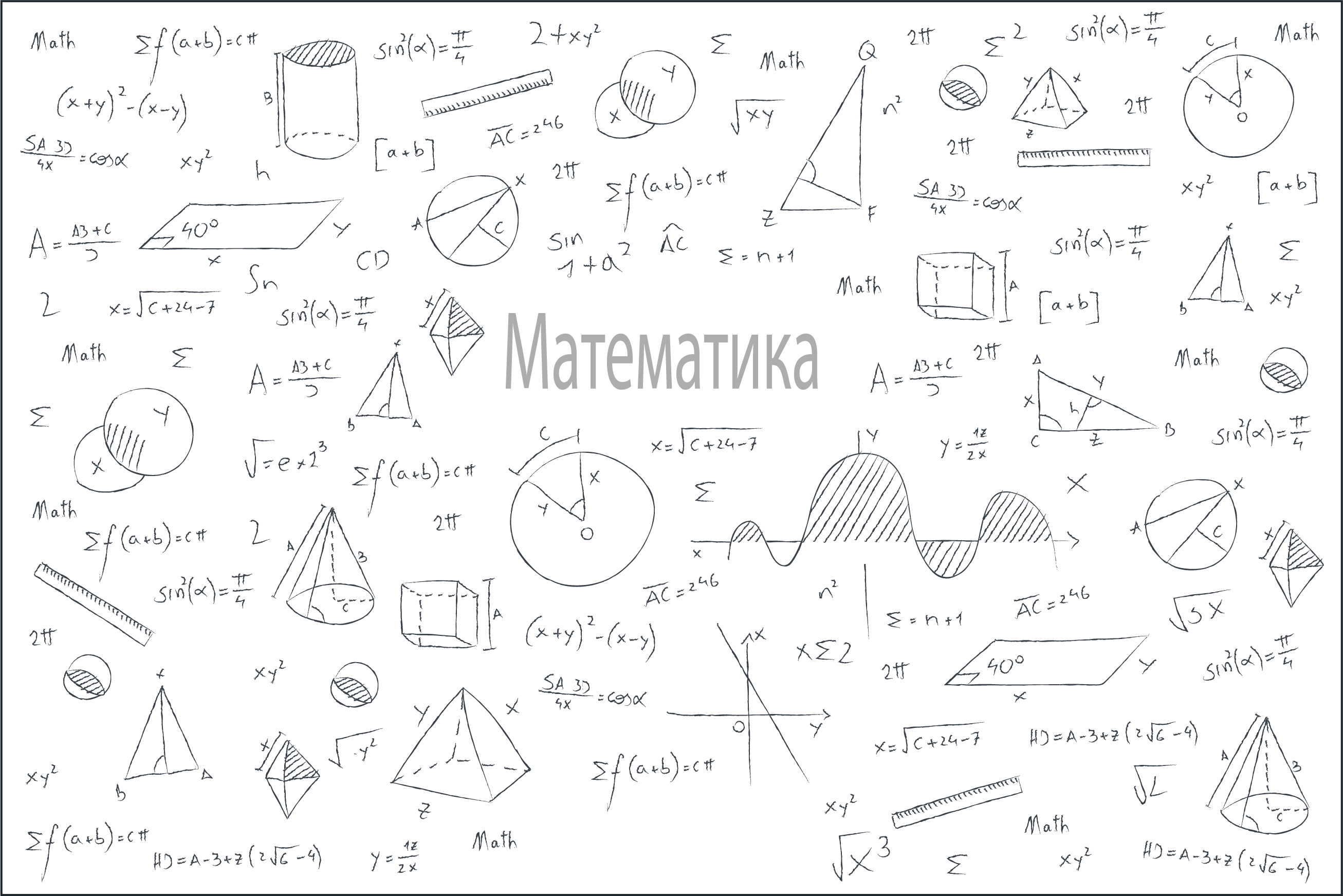 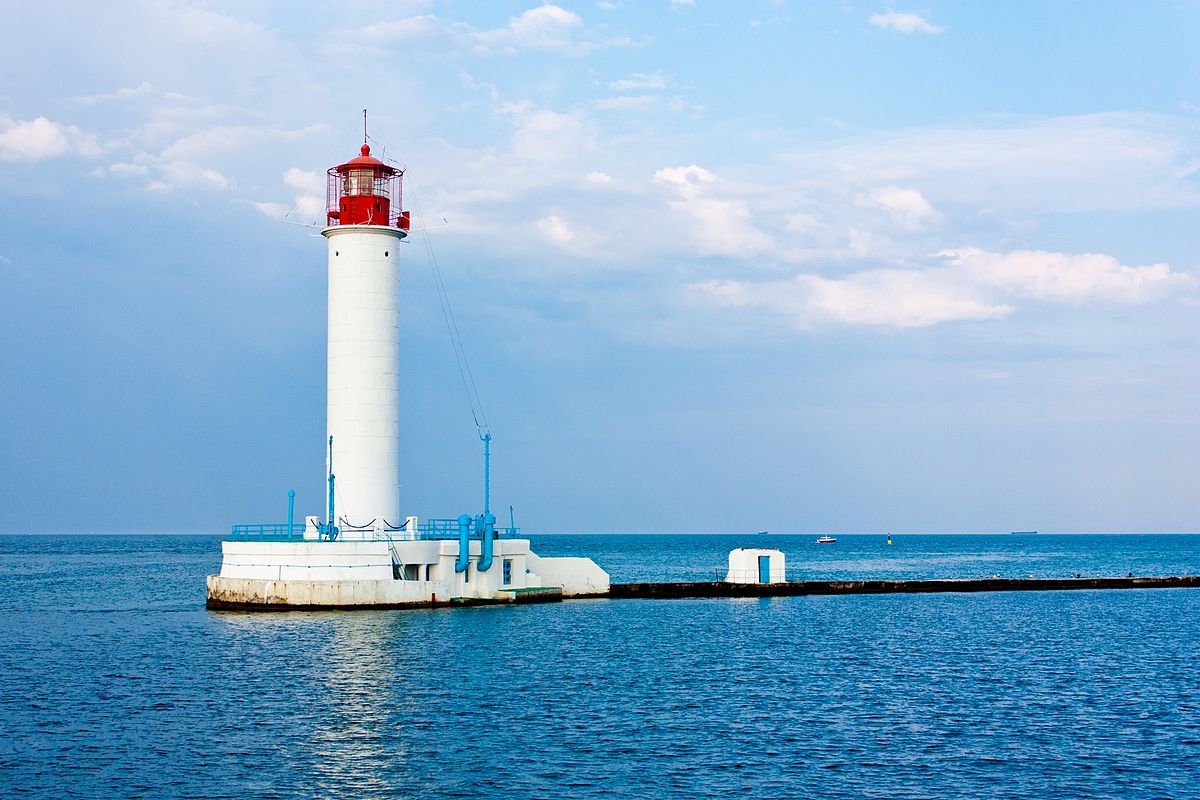 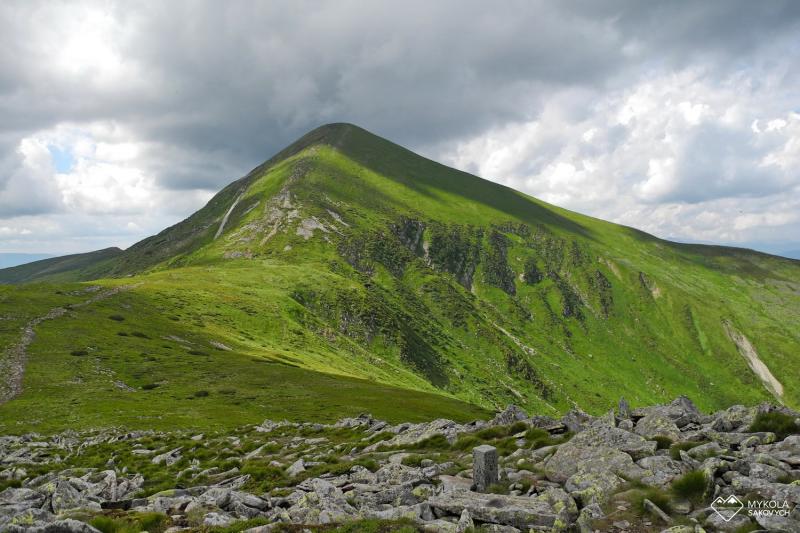 Говерла
Одеса
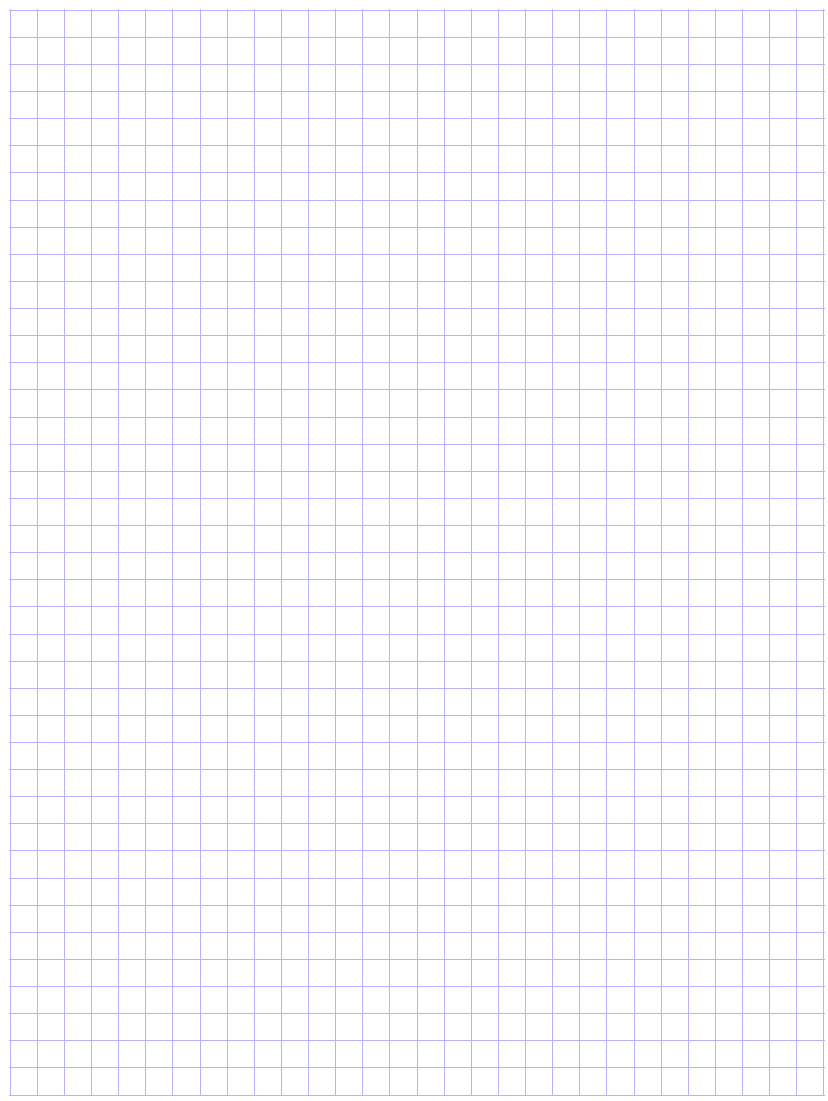 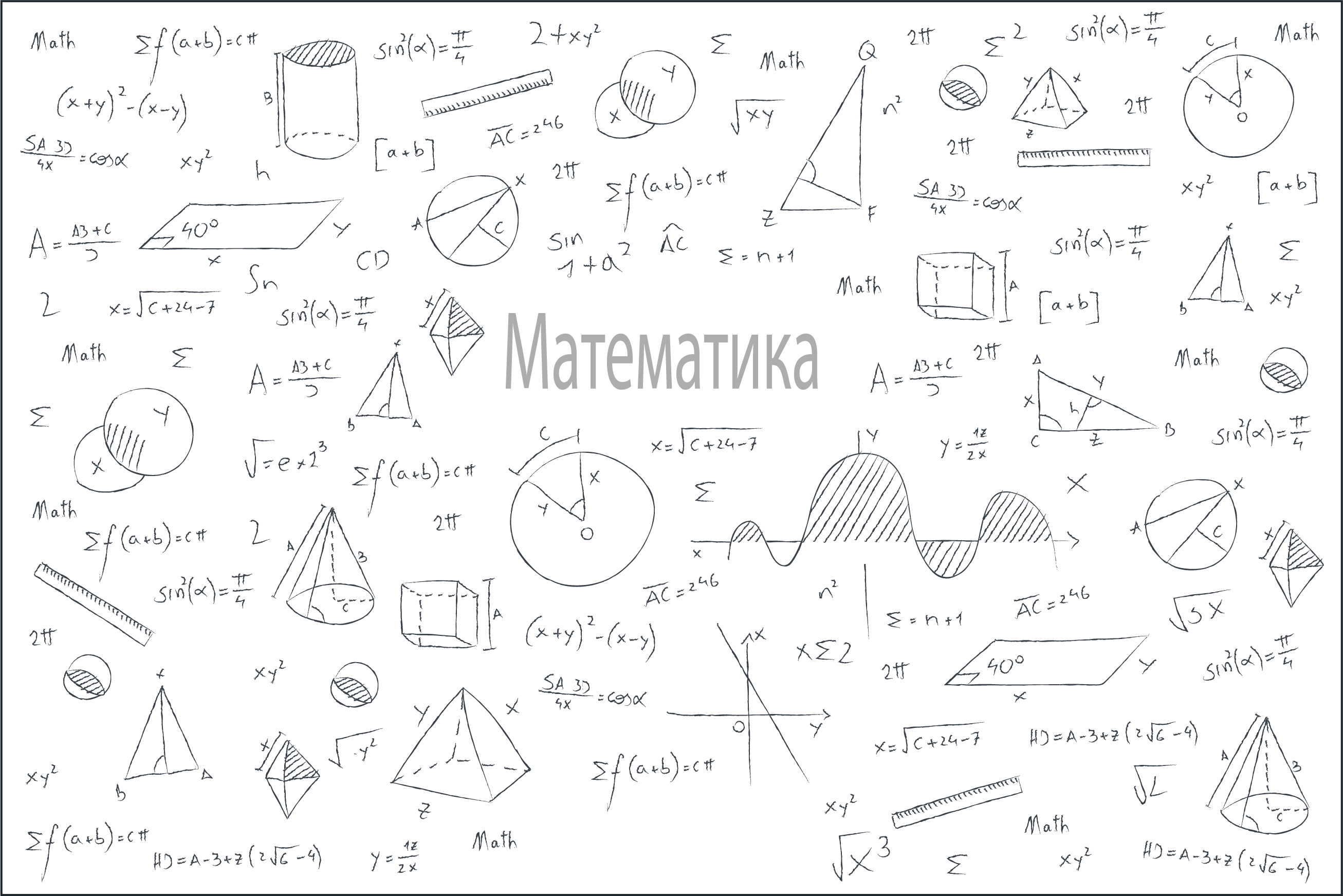 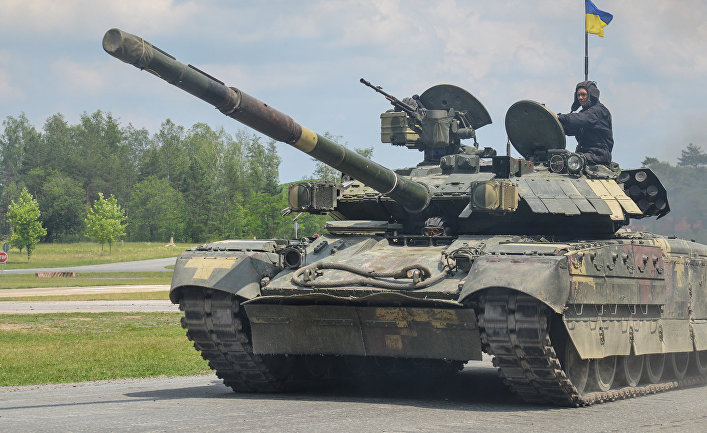 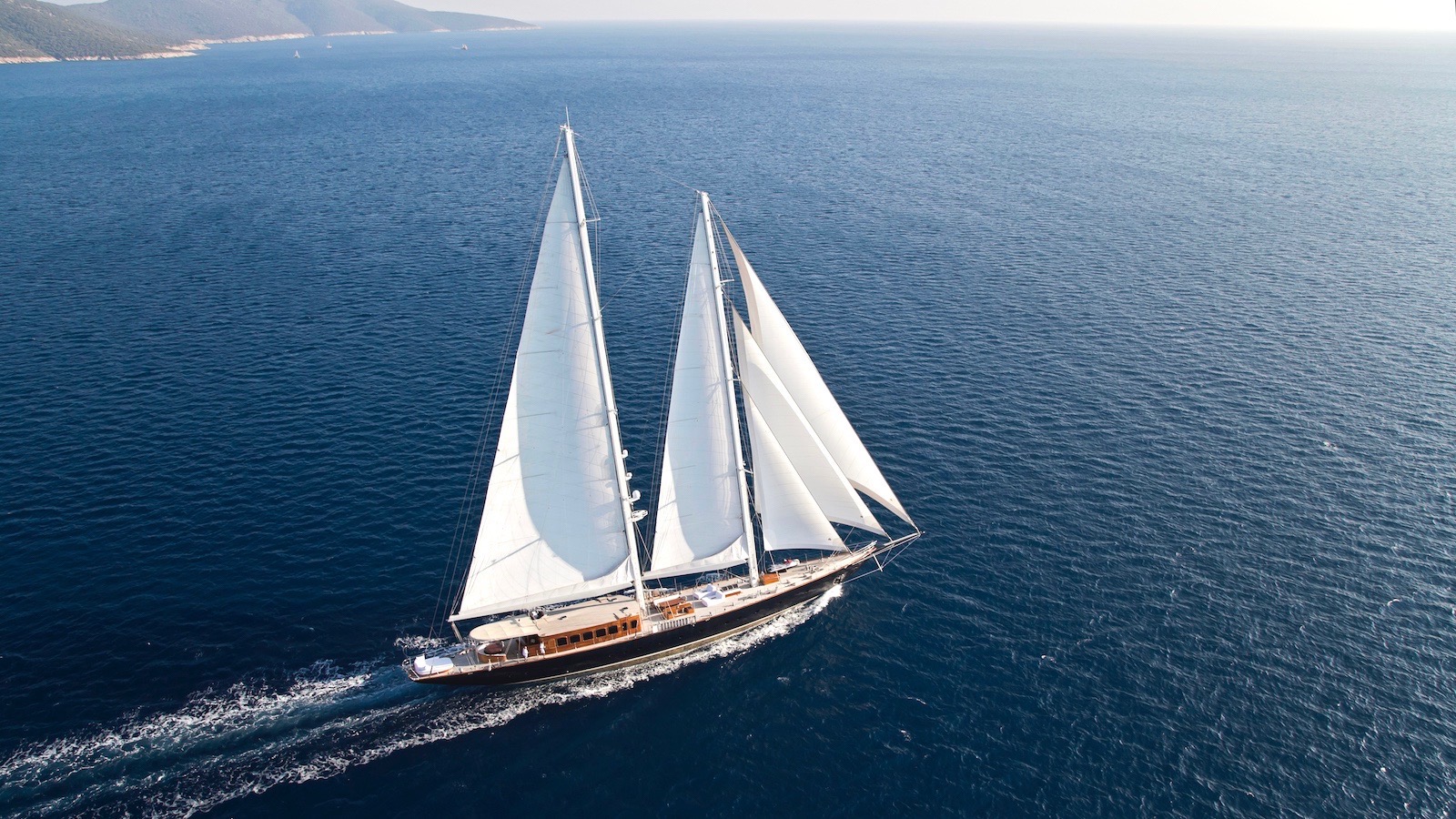 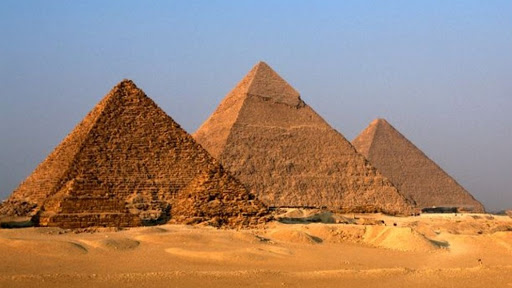 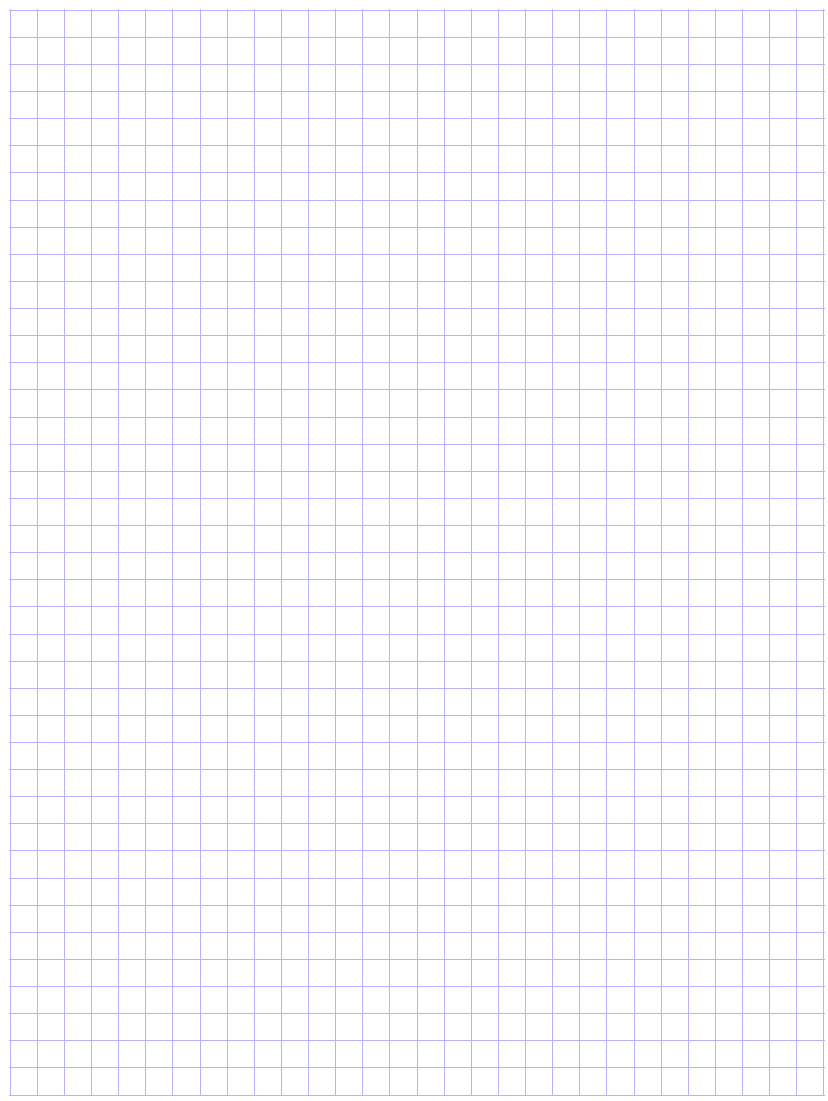 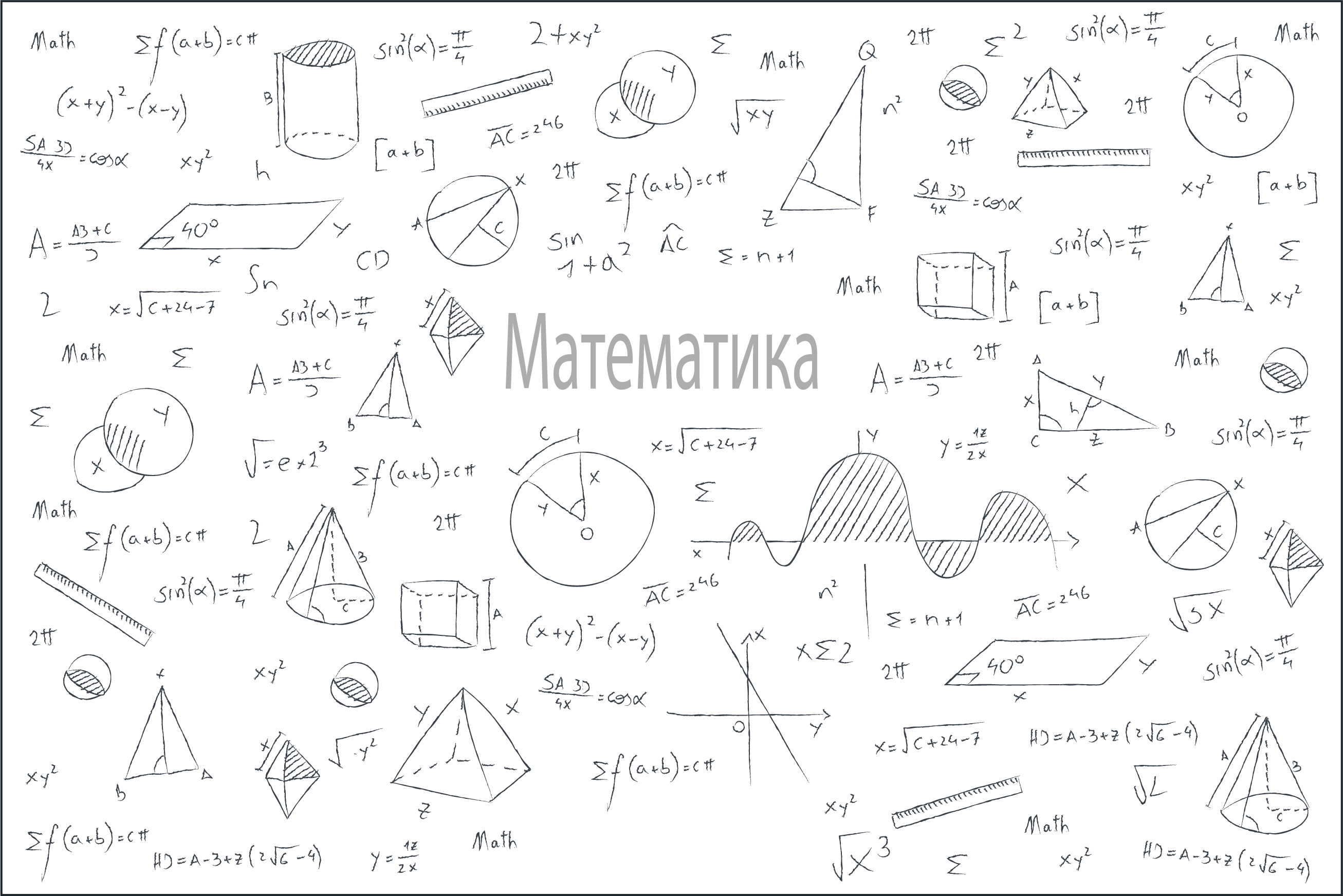 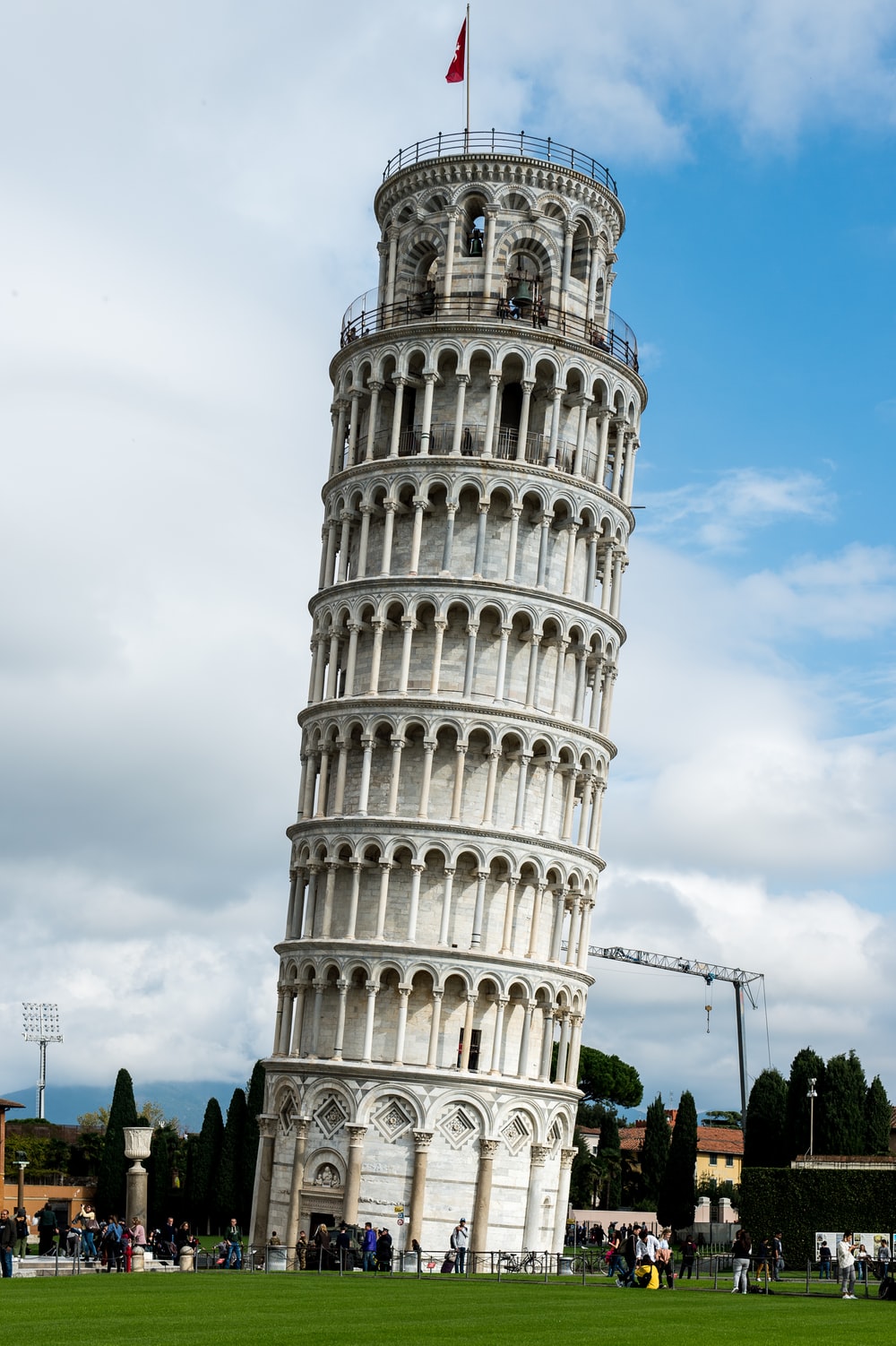 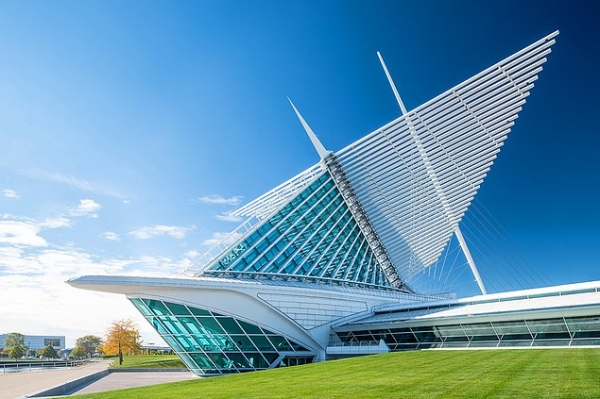 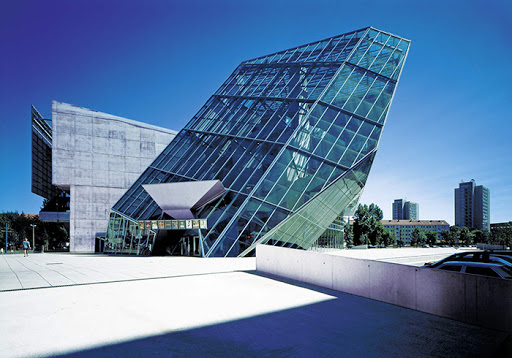 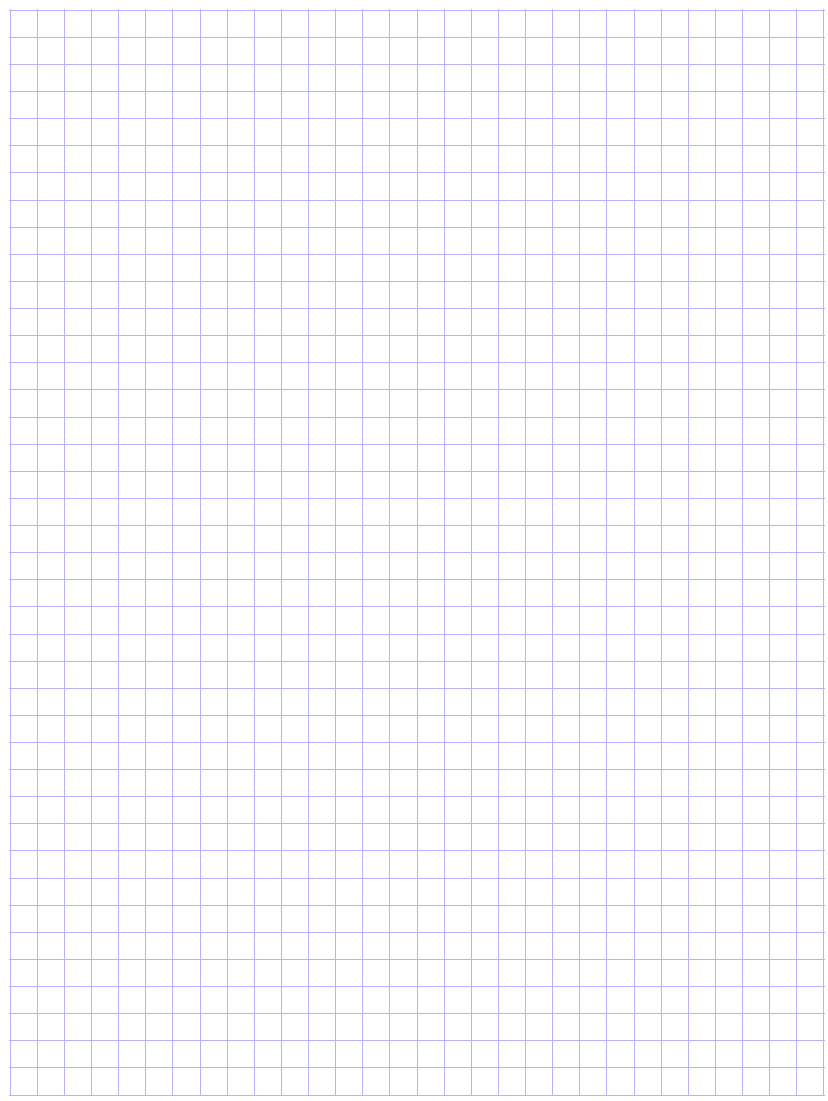 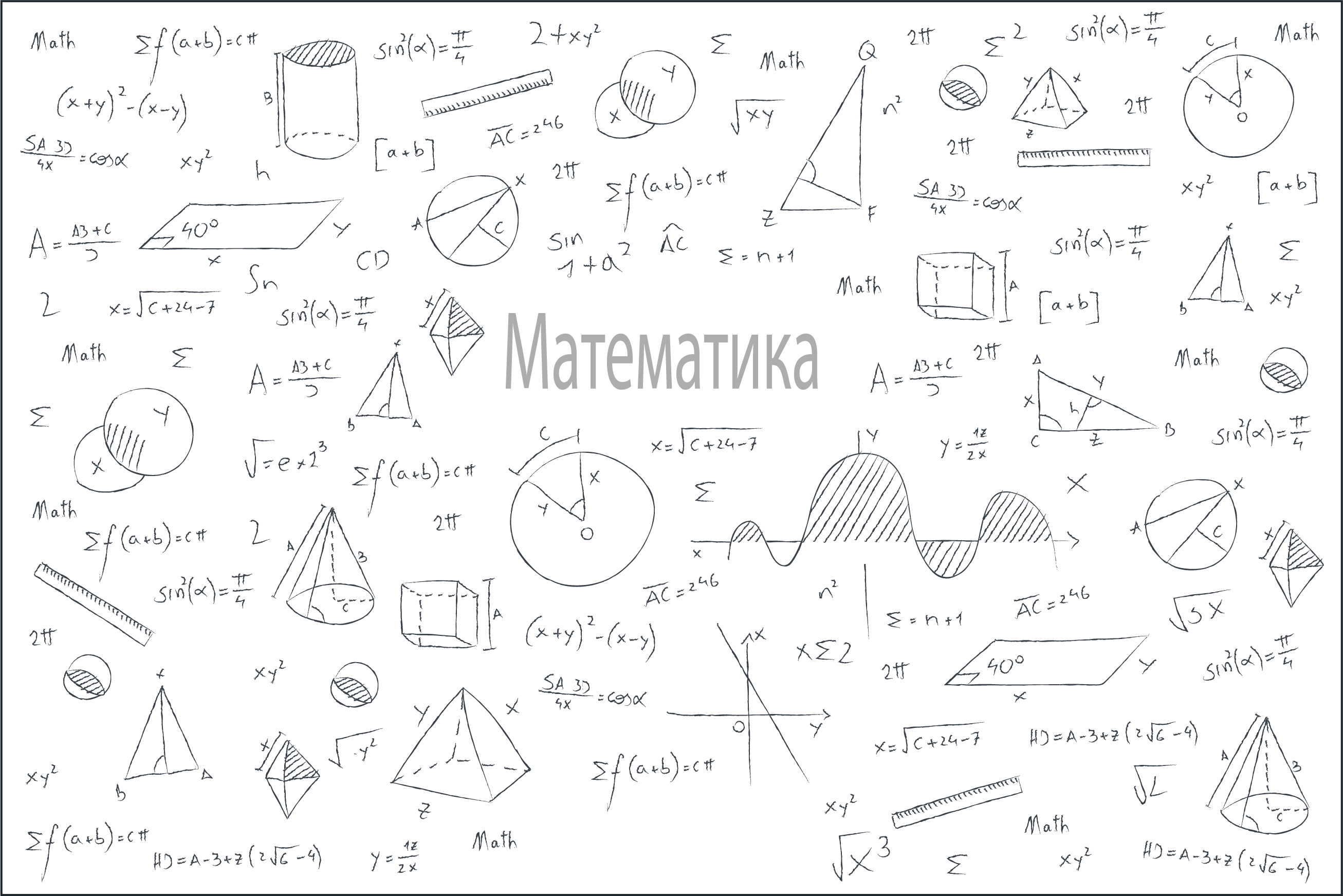 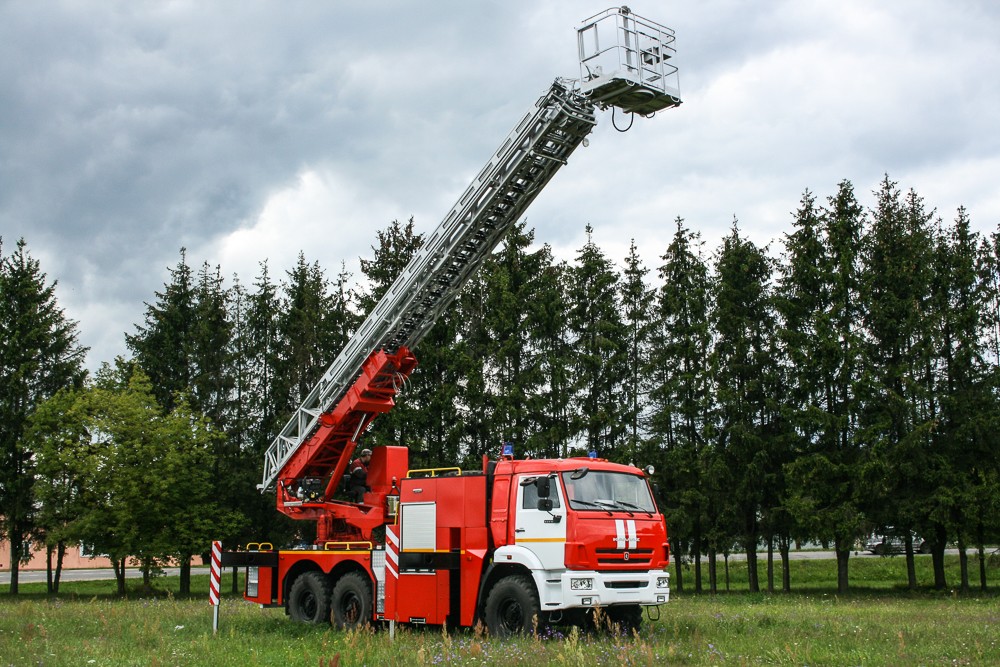 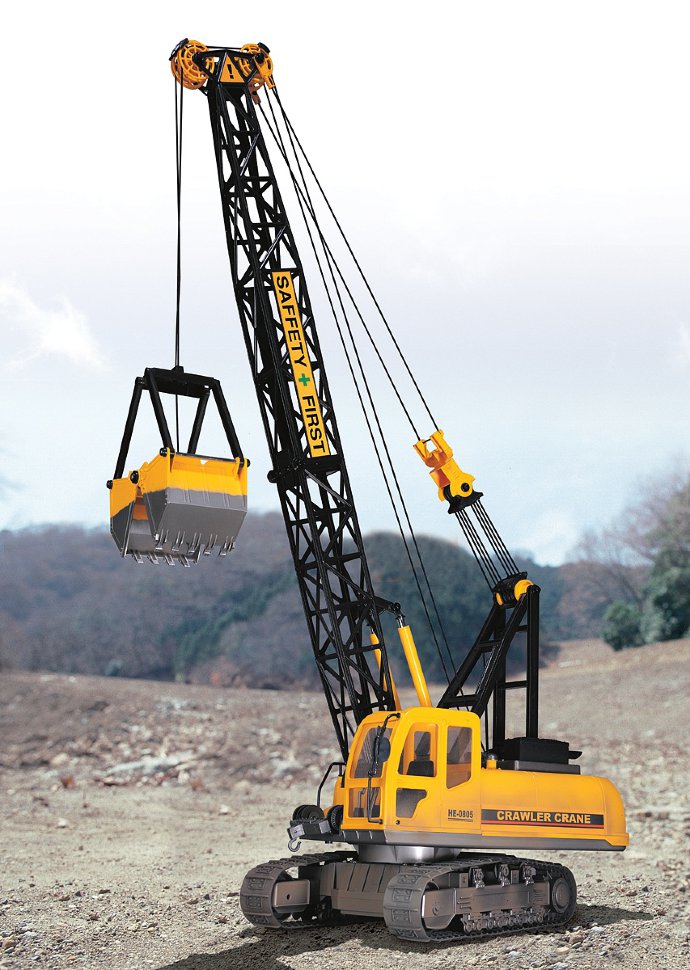 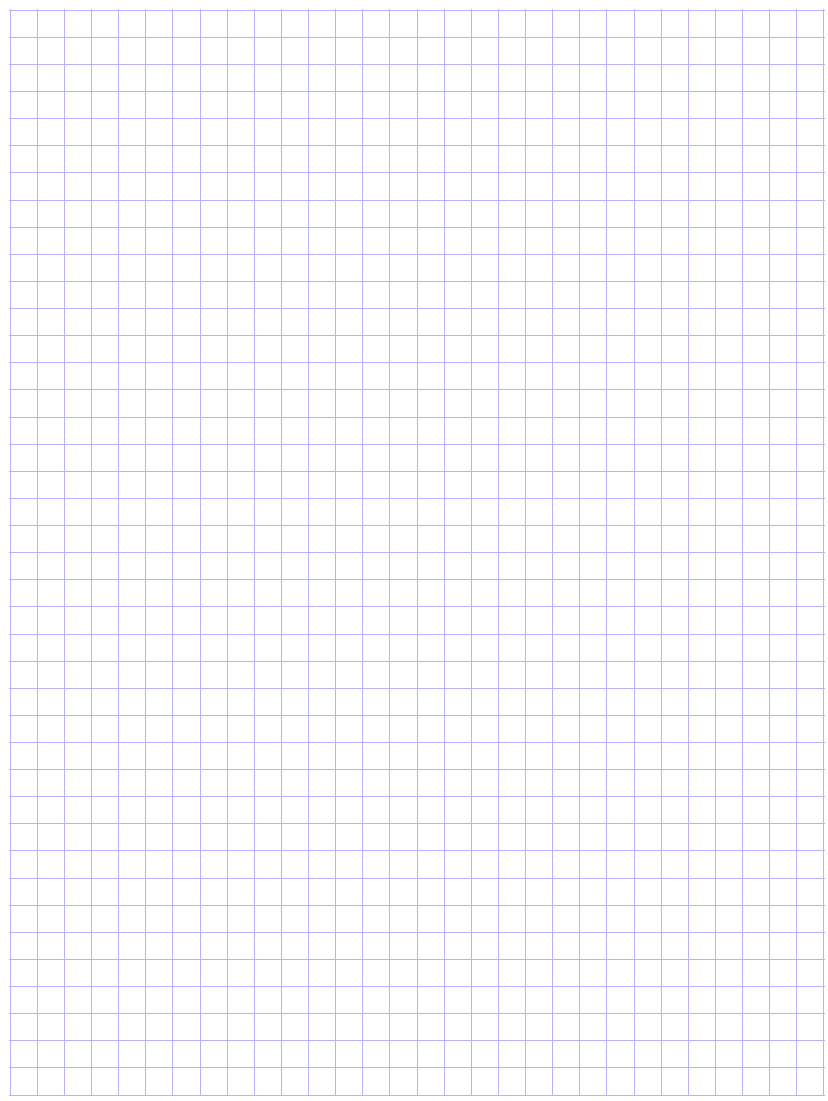 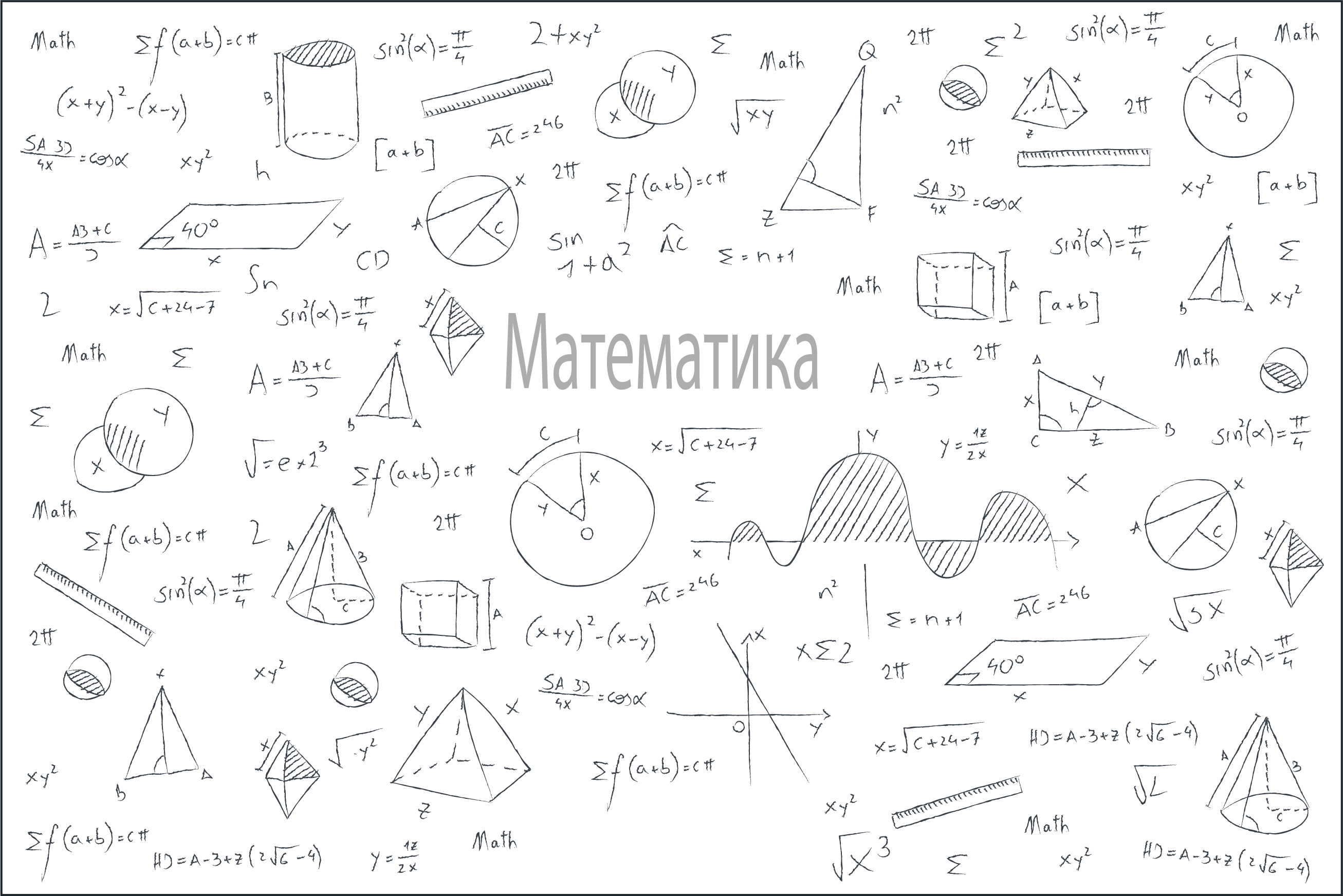 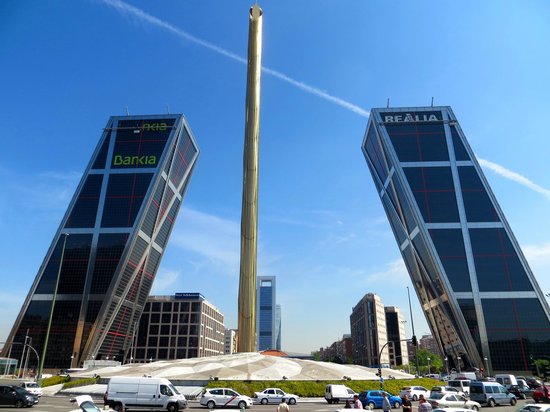 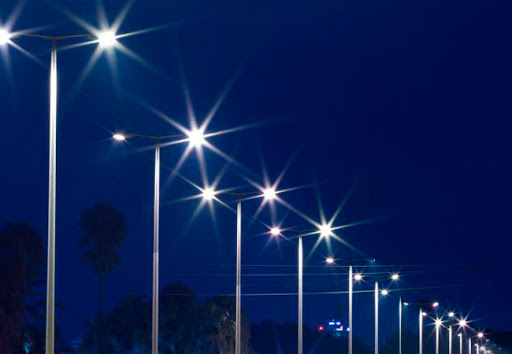